МУНИЦИПАЛЬНОЕ БЮДЖЕТНОЕ УЧРЕЖДЕНИЕ ДОПОЛНИТЕЛЬНОГО ОБРАЗОВАНИЯ «РОВЕСНИК» г. БЕЛГОРОДА
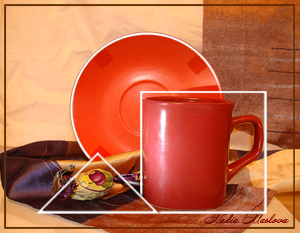 Автор: 
педагог дополнительного образования
Кирюкова Ксения Сергеевна
Композиция в рисунке
2014 г.
Первой задачей при рисовании какого-либо предмета является размещение рисунка на листе бумаги — композиция.
Под композицией листа понимается такое расположение элементов изображения на плоскости, которое позволяет автору с наибольшей выразительностью передать свой замысел. 
Композиция — это соединение в единое целое нескольких разнородных частей, в основе которых лежит идея. Композиция должна четко выражать задуманную идею, раскрывать внутреннее содержание художественного произведения путем подчеркивания главного, характерного!
Для удачного размещения рисунка на листе следует обратить внимание на следующие моменты
Лист бумаги и изображение на нем взаимно связаны. Лист бумаги располагают вертикально или горизонтально. Это зависит от постановки натуры или величины и формы предмета, от точки зрения, с которой мы будем рисовать, от задачи, которая ставится перед нами.
Основное требование, предъявляемое к композиции рисунка, — уравновешенность расположения изображаемых предметов на листе. Компонуя рисунок на листе, надо уравновесить его основную часть относительно краев листа: верхнего, нижнего и боковых.
при рисовании группы предметов, например натюрморта, необходимо найти его композиционный центр — тот предмет, часть предмета или группу предметов, которые первыми бросаются в глаза. В натюрморте всегда один из предметов является главным, а остальные — второстепенными;
Композиционный центр
Компоновку любого художественного произведения нужно начинать с поисков и определения композиционного центра
Композиционным центром называется тот предмет, часть предмета или группа предметов, которые расположены в картине так, что первыми бросаются в глаза.
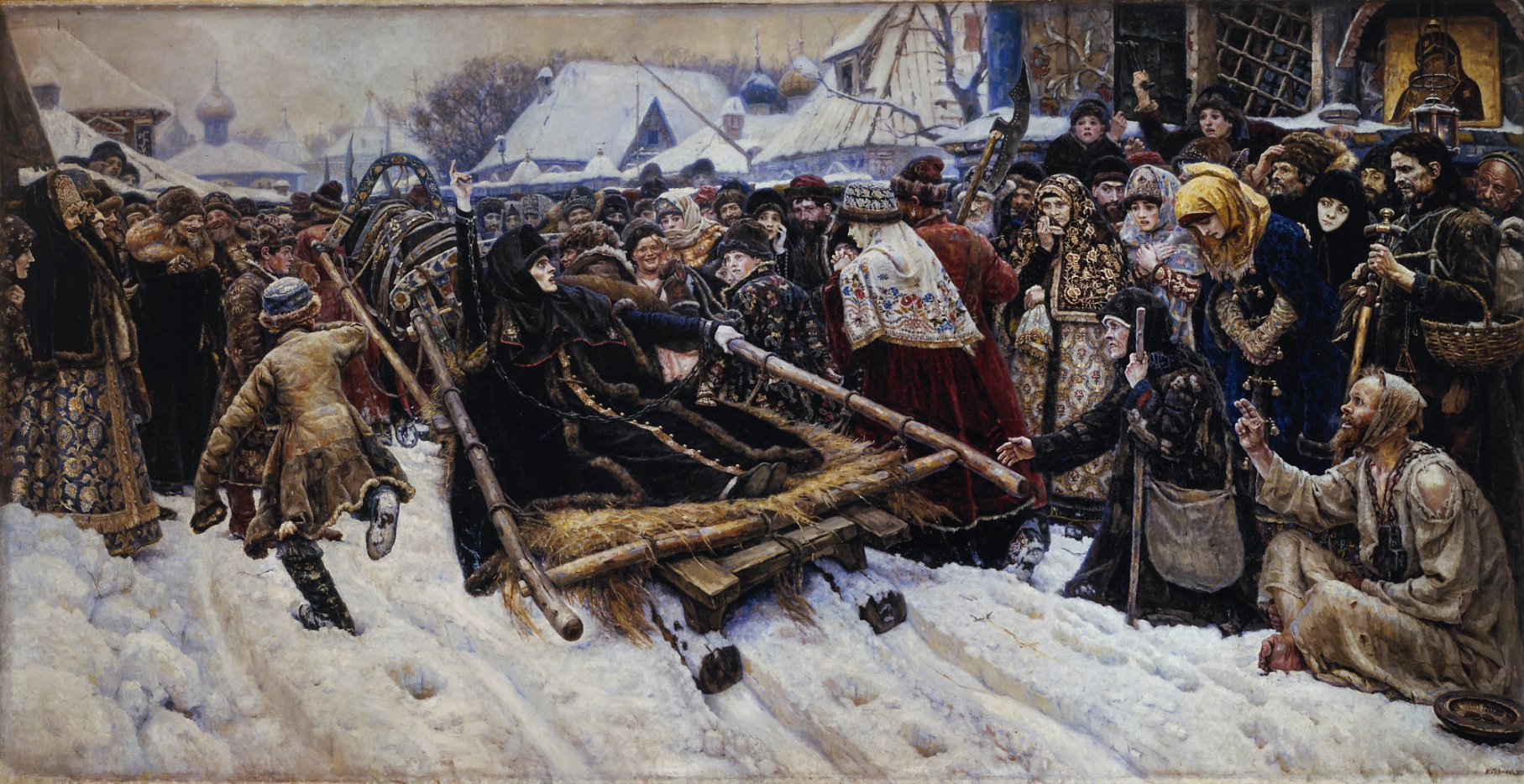 В. И. Сурикова «Боярыня Морозова»
Композиционный центр
Композиционный центр совсем не обязательно должен быть самым большим по величине, он просто должен привлекать внимание зрителя.
В композиции может быть два композиционных центра, например в картине Н. А. Ярошенко «Всюду жизнь».
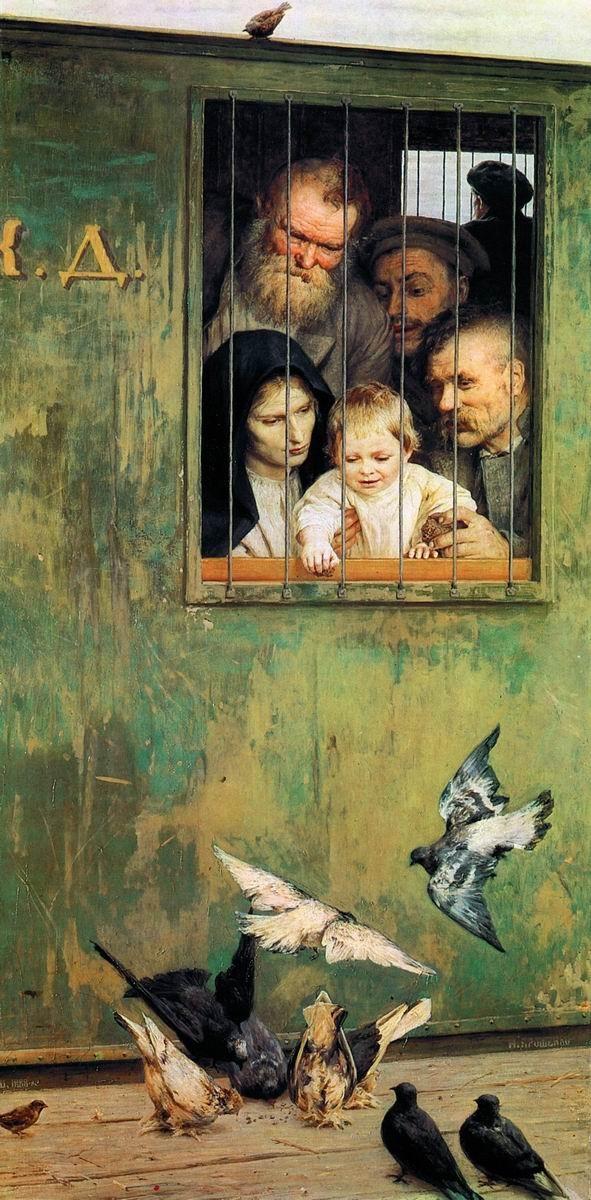 Композиционный центр
В композиции может и не быть композиционного центра. Примером может служить картина А. А. Дейнеки «Оборона Петрограда».
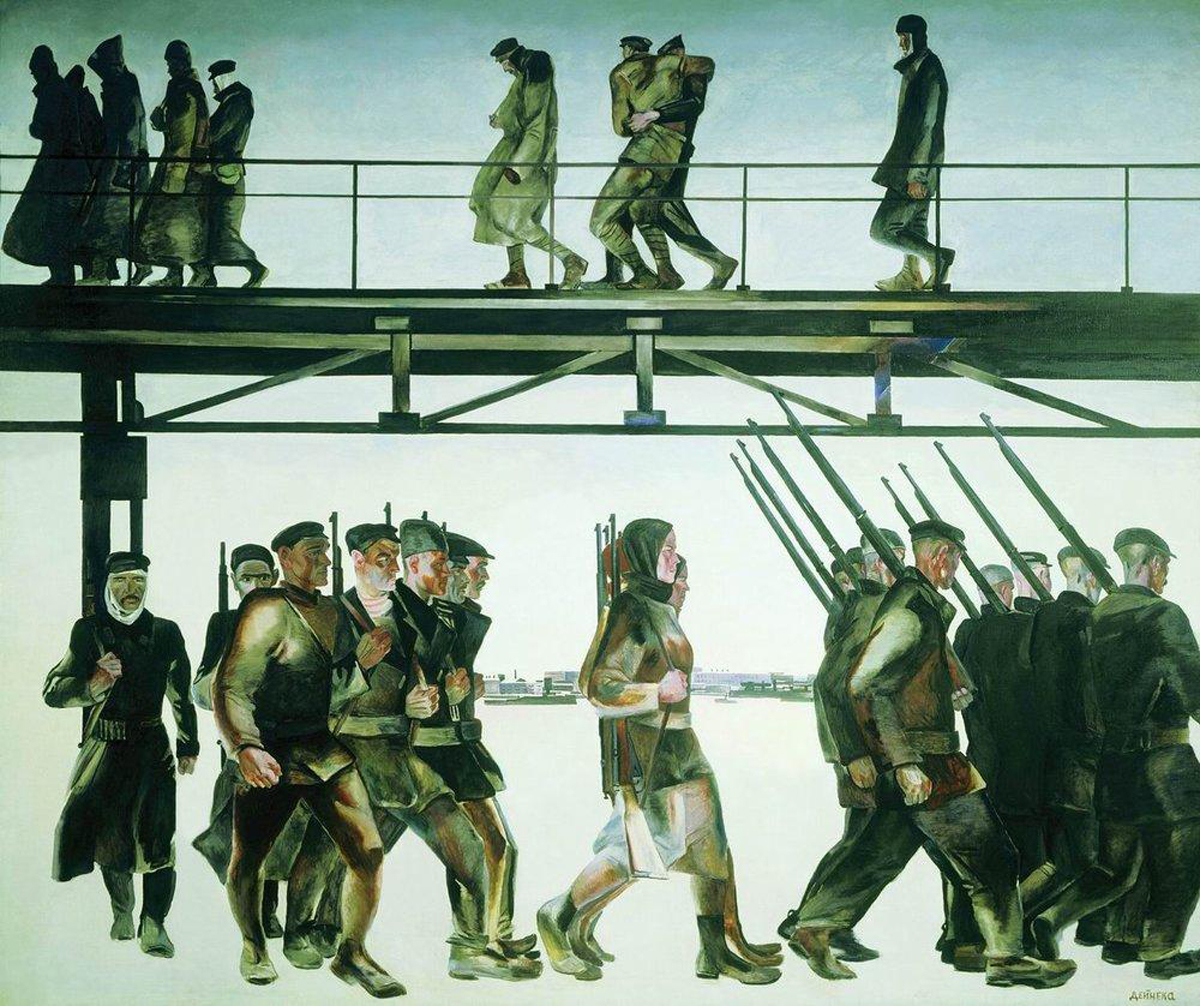 Рассмотрим поиски композиционного размещения натюрморта
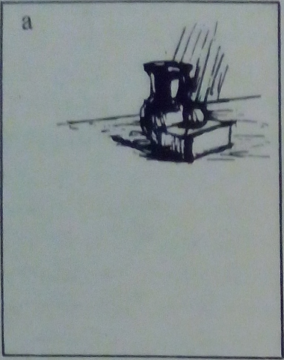 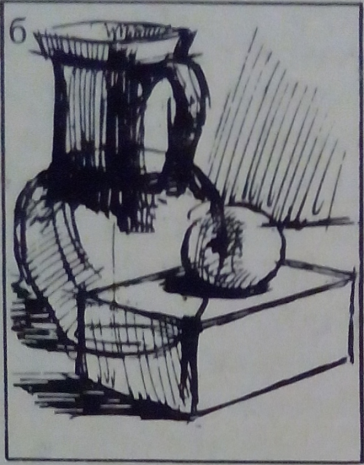 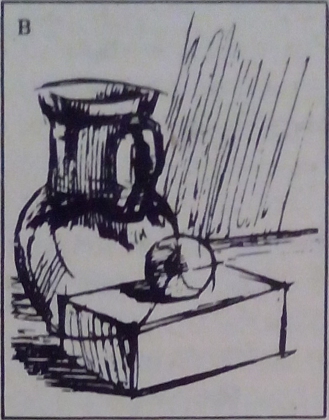 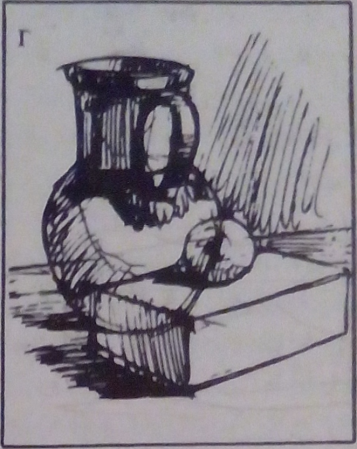 Определите, какая из представленных композиций наиболее удачная?
Список литературы:

Теоретический материал URL: http://atlanticrus.ru/content/osnovy-risunka?page=show 
Слайд № 1 URL: http://demiart.ru/forum/uploads/post-61747-1197840231.jpg 
Слайд № 4 В. И. Сурикова «Боярыня Морозова» URL: http://www.museum.ru/imgB.asp?25440 
Слайд № 5 Н. А. Ярошенко «Всюду жизнь» URL: http://www.tretyakovgallery.ru/pictures/6/67/672f2ca4034222c70a5105628ba807b0.jpg 
Слайд № 6 А. А. Дейнека «Оборона Петрограда» URL: http://webstarco.narod.ru/ussr/big/image/petrograd.jpg 
Слайд № 7 http://atlanticrus.ru/sites/default/files/specris_hudgraph_files/specris_hudgraph-14.png